LECTURE# 01INTRODUCTION TO PLANNING SURVEYS
PLANNING SURVEYS
It is the collection, interpretation and processing of relevant facts.
It is a scientific process by which information is collected from or about an area which helps in the formulation of policies and guidelines for the future development of that area.
Survey is the process of gathering data relating to a chosen area e.g. by remote sensing or by measuring and recording of lines and angles of an area of land in order to make an accurate plan of it (Penguin Dictionary of Geography).
Cont..
Survey Research is the systematic gathering of information about individuals and collectivises using interview or mailed questionnaire methods to elicit information directly and interpreting the resulting data by means of statistical analysis (Penguin Dictionary of Sociology).
RELATIONSHIP BETWEEN PLANNING AND SURVEYS
In order to understand the society within which planning has to be applied, the town planner must be suitable equipped with a variety of tools and techniques in order to
Identify its problems and needs.
Understand its varying and interacting elements and their effects upon each other.
Formulate policies and to choose between them.
Apply the policies in practice and to adjust them when necessary.
Cont..
The relationship between survey and planning can be established as
Planning is always based upon knowledge.
Knowledge depends upon information.
Information is gathered from the surveys.
Cont..
Thus, planning has direct relationship with survey as mentioned in the figure
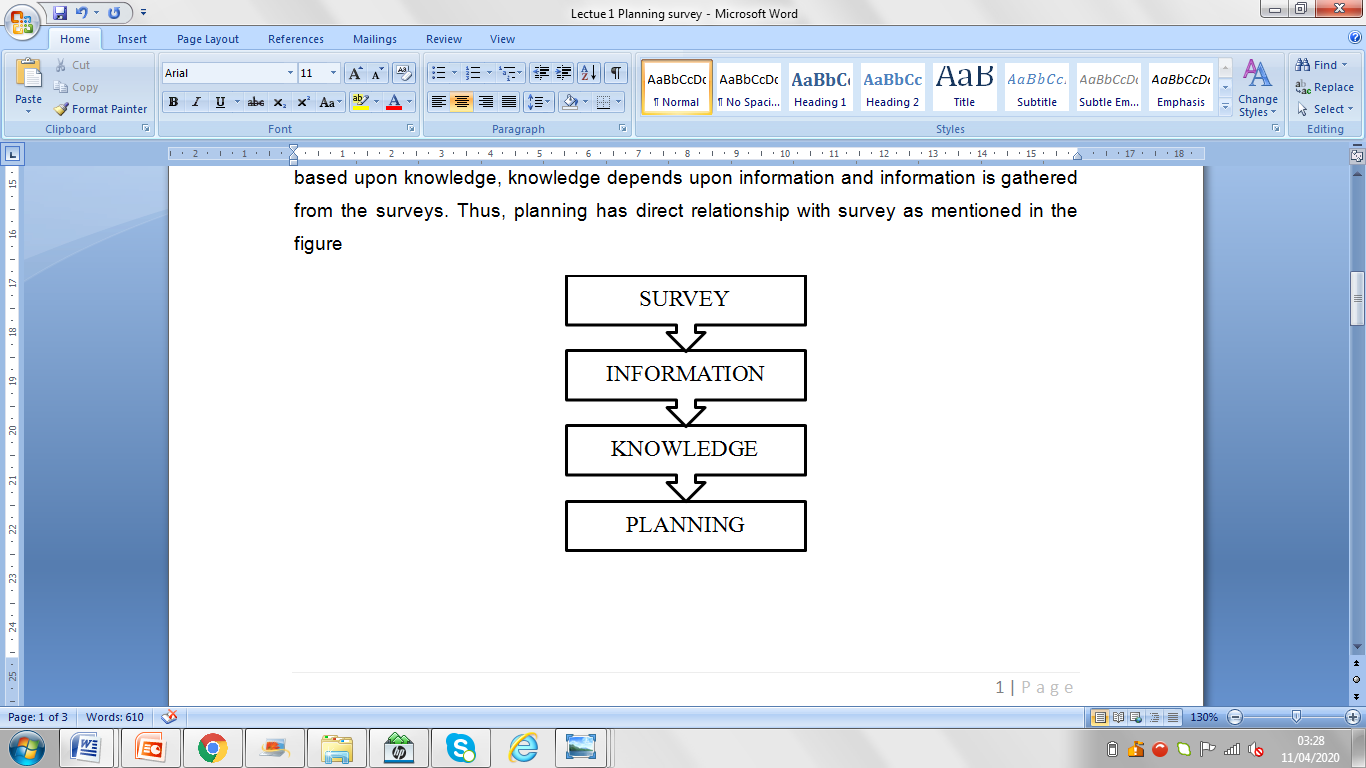 Cont..
According to Patrick Geddes
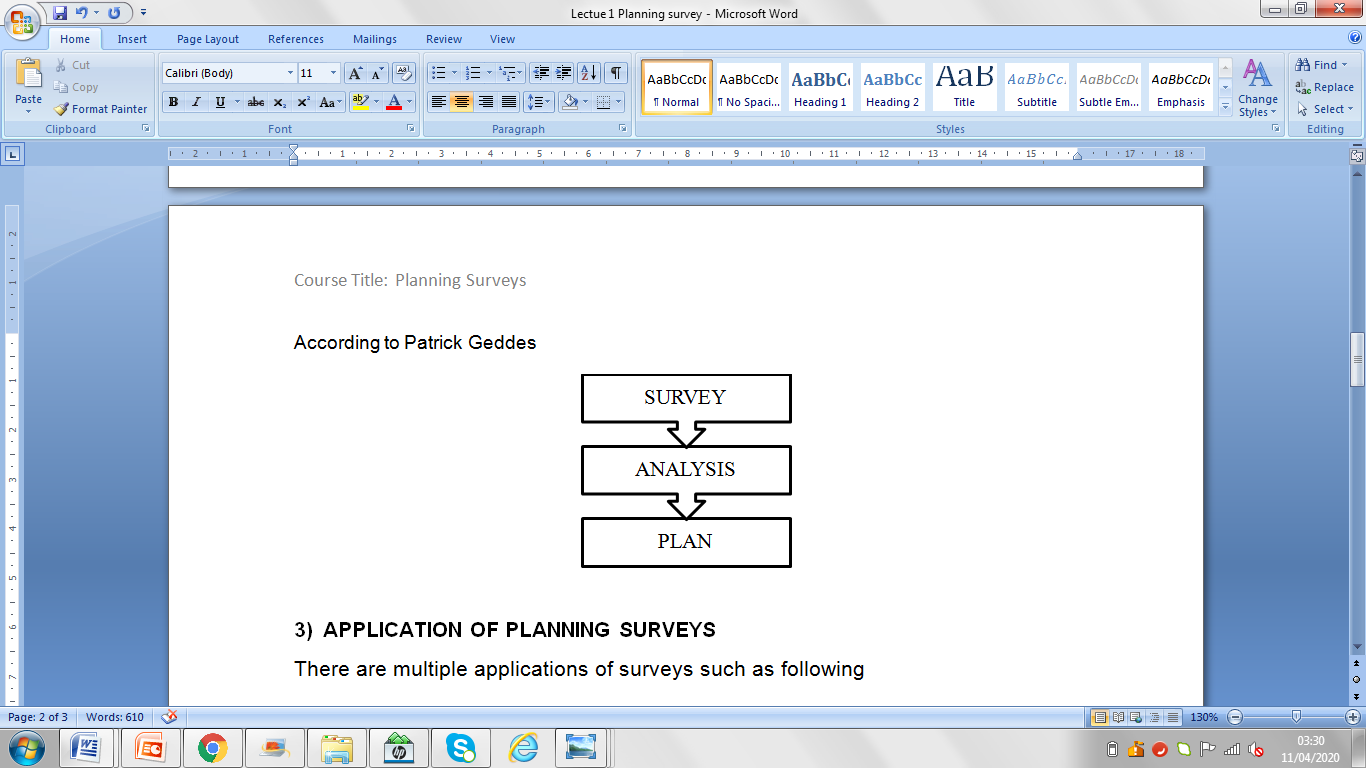 APPLICATIONS OF PLANNING SURVEYS
There are multiple applications of surveys such as following
Survey can be an effective method to determine the needs of citizens 
It determines preferences of citizen regarding physical facilities and social services in an urban or rural setting to prepare a plan for the development.
In addition to establishing priorities to initiate public services, planning surveys also provide data for empirical evaluation of existing services.
Cont..
With the help of surveys, the behavioural information regarding the use of services can be related to demographic characteristics of users.
The satisfaction level regarding the quality of services being offered can be ascertained with the help of planning survey. 
Planning surveys draw attention towards the interaction between various complicated activities of a town.
Cont..
Planning surveys enable a more comprehensive understanding of the interrelationships between 
Public activities
Attitudes and corresponding demographic characteristics
Facilitating the analysis of metropolitan problems 
And predictions of urban and regional behaviour.
Survey techniques offer an opportunity to obtain citizen feedback and opinions which has become a vital part of the urban and regional planning.
STAGES OF SURVEY RESEARCH
A planning survey to be useful must have clearly defined objectives, so that effort is not wasted in collecting data which cannot be used and at the same time no relevant facts are left out as it is difficult, expensive and time consuming to repeat these surveys. 
The data should be collected in such a manner so as to render its easy analysis and interpretation.
Cont..
These requirement call for a careful designing of the survey with regard to the
Information to be collected
Method of collection 
The manner of assembling and analyzing the collected data.
The development and administration of a survey typically follows a stepwise set of procedures .
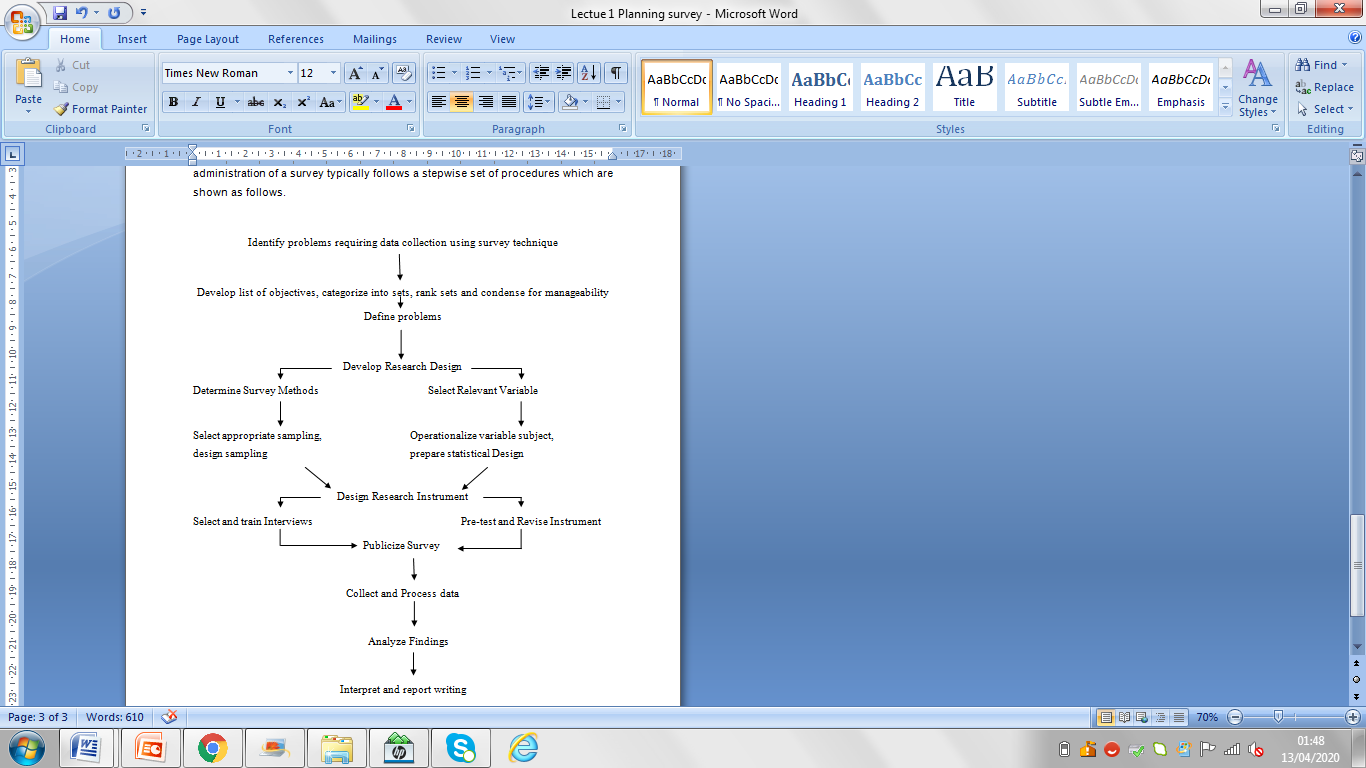 Procedure For Survey